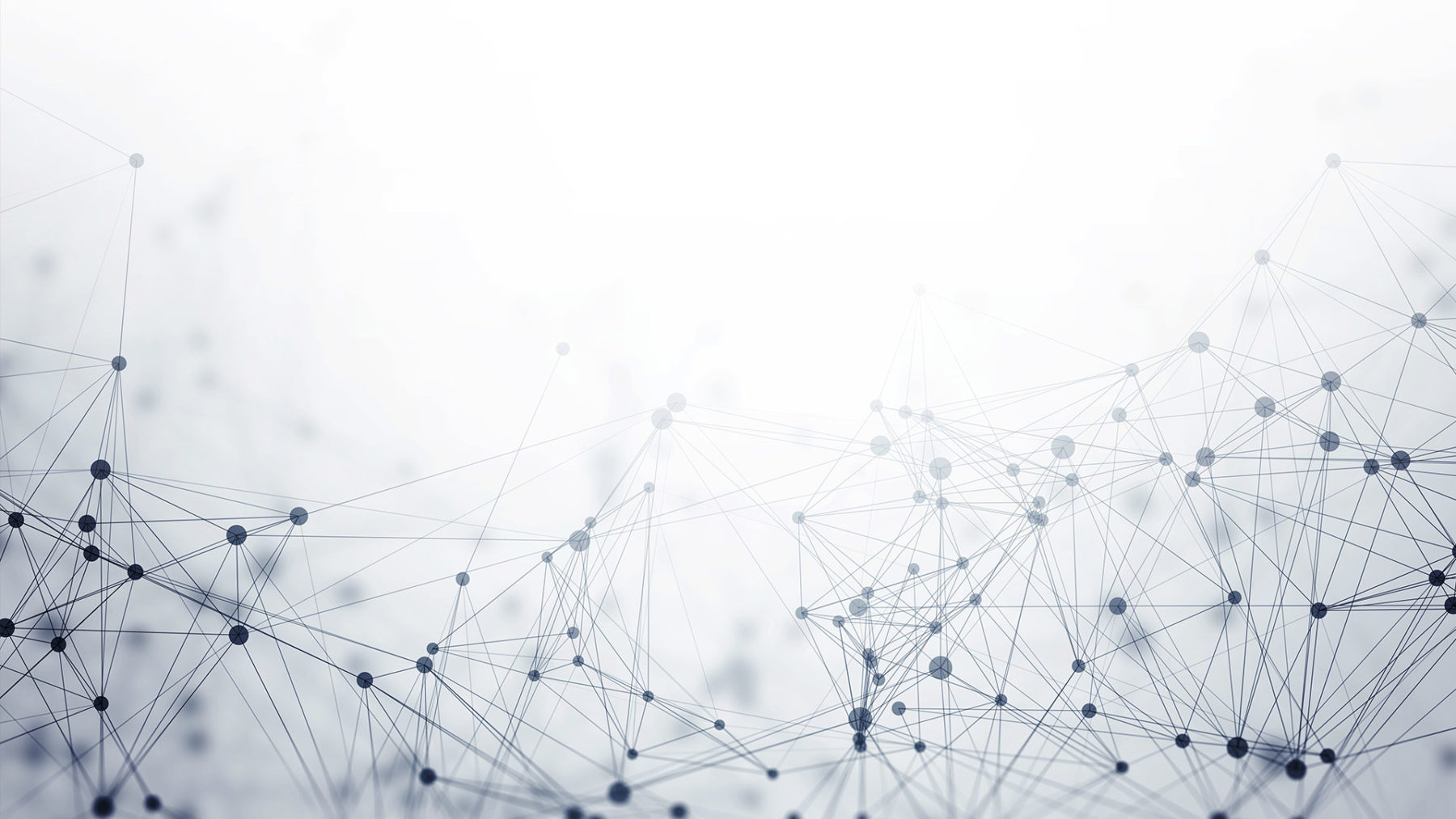 2021
КАРТА ПЕРСОНАЛЬНОЙ ОТВЕТСТВЕННОСТИ СТРУКТУРНЫХ ПОДРАЗДЕЛЕНИЙ ФНС РОССИИ ЗА ДОСТИЖЕНИЕ РЕЗУЛЬТАТОВ ПОКАЗАТЕЛЕЙ ПУБЛИЧНОЙ ДЕКЛАРАЦИИ ЦЕЛЕЙ И ЗАДАЧ ФНС РОССИИ НА 2021 ГОД
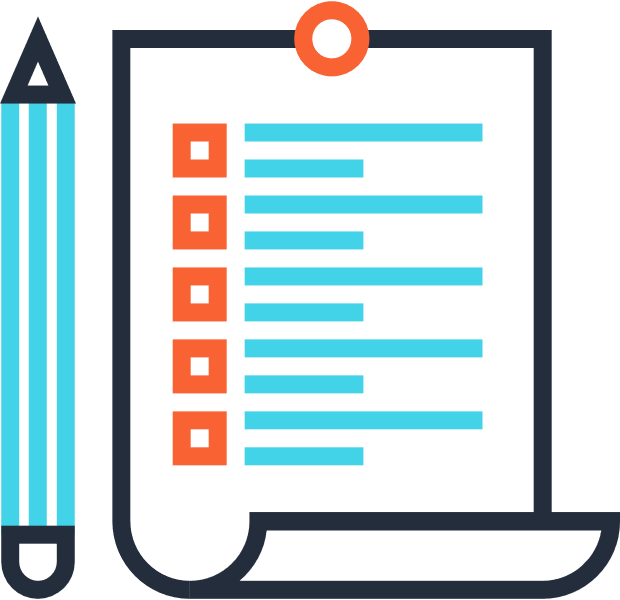 ПУБЛИЧНАЯ ДЕКЛАРАЦИЯ ЦЕЛЕЙ И ЗАДАЧ
ПРИОРИТЕТНЫЕ ЦЕЛИ
ОЖИДАЕМЫЙ РЕЗУЛЬТАТ
ОТВЕТСТВЕННЫЙ ИСПОЛНИТЕЛЬ
Развитие инструментов риск-анализа и дистанционного автоматизированного контроля, добровольное исполнение налогоплательщиком своих налоговых обязательств в полном объеме
Контрольное управление
Управление камерального контроля
Управление трансфертного ценообразования
Управление по крупнейшим налогоплательщикам
1
ПОВЫШЕНИЕ ЭФФЕКТИВНОСТИ ИСПОЛЬЗОВАНИЯ ИНСТРУМЕНТОВ НАЛОГОВОГО АДМИНИСТРИРОВАНИЯ
СОВЕРШЕНСТВОВАНИЕ УСЛОВИЙ ДЛЯ ЗАЩИТЫ ИНТЕРЕСОВ НАЛОГОПЛАТЕЛЬЩИКОВ В РАМКАХ ДОСУДЕБНОГО УРЕГУЛИРОВАНИЯ СПОРОВ И СНИЖЕНИЯ КОЛИЧЕСТВА НАЛОГОВЫХ СПОРОВ В СУДАХ
2
Досудебный порядок урегулирования налоговых споров способствует доведению до суда наиболее значимых дел
Управление досудебного урегулирования налоговых споров
3
Сохранение уровня удовлетворенности граждан качеством предоставления государственных услуг не менее 90%
СОВЕРШЕНСТВОВАНИЕ КАЧЕСТВА ПРЕДОСТАВЛЕНИЯ УСЛУГ
Управление интерактивных сервисов
4
ОПТИМИЗАЦИЯ ПРОЦЕДУР, СВЯЗАННЫХ С РЕГИСТРАЦИЕЙ ЮРИДИЧЕСКИХ ЛИЦ И ИНДИВИДУАЛЬНЫХ ПРЕДПРИНИМАТЕЛЕЙ
Расширение возможностей он-лайн регистрации
Управление регистрации и учета налогоплательщиков
Сохранение высокой доли налогоплательщиков, дающих высокий уровень оценки работе, проводимой ФНС  России по противодействию коррупции
5
СОВЕРШЕНСТВОВАНИЕ МЕР ПО ПРОТИВОДЕЙСТВИЮ КОРРУПЦИИ
Управление кадров
6
ПОВЫШЕНИЕ ЭФФЕКТИВНОСТИ КОНТРОЛЬНЫХ МЕРОПРИЯТИЙ ЗА ПРОВОДИМЫМИ РЕЗИДЕНТАМИ И НЕРЕЗИДЕНТАМИ ВАЛЮТНЫМИ ОПЕРАЦИЯМИ
Достижение заявленного уровня значения показателя результативности контрольных мероприятий в валютной сфере
Управление международного сотрудничества и валютного контроля
Онлайн-администрирование налогоплательщиков в отношении которых проводится налоговый мониторинг, добровольное исполнение ими налоговых обязательств
7
РАЗВИТИЕ СИСТЕМЫ НАЛОГОВОГО МОНИТОРИНГА
Управление налогового мониторинга